Timed photon counter
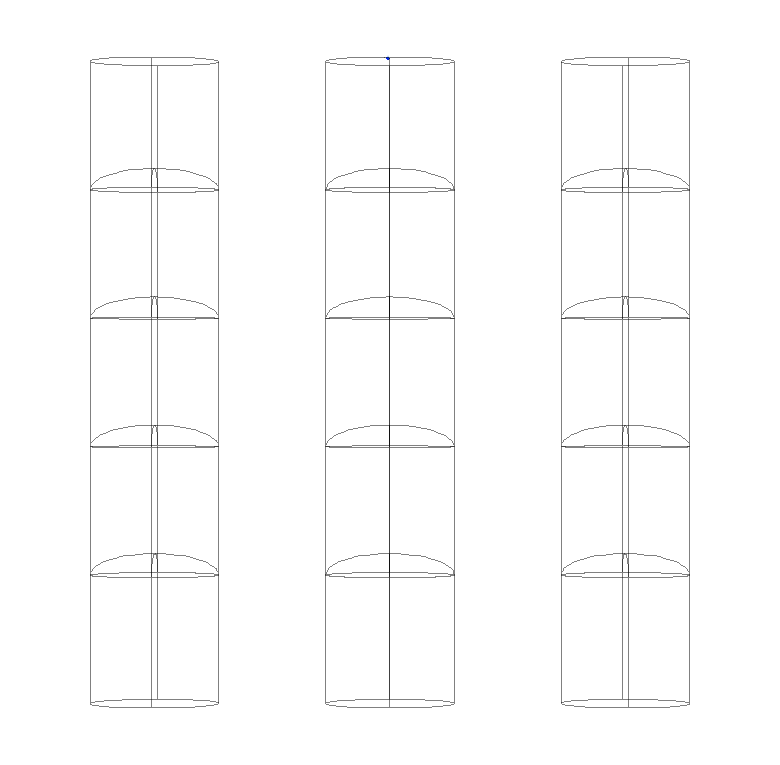 5 ΔV
4 ΔV
3 ΔV
30 μm
2 ΔV
ΔV
0
Diameter
30 μm
Pitch
55 μm
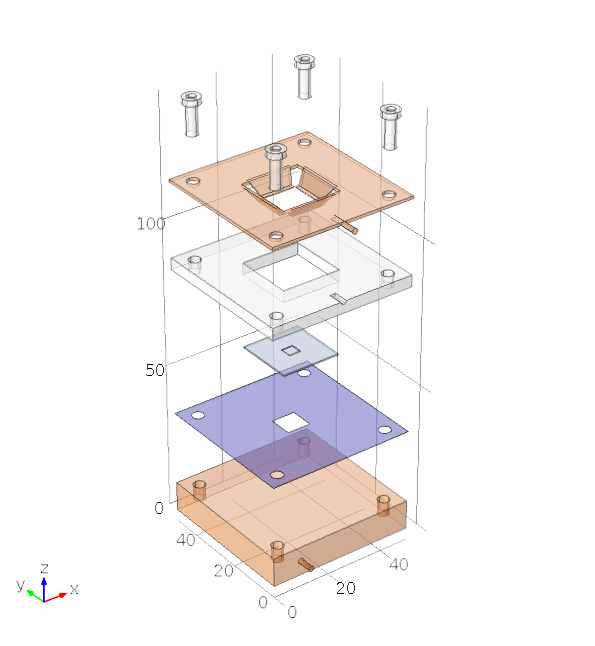 New Setup & Measurement method
Scanning Electron Microscope:

Electron beam energy
Measure beam current
Acquire image (4.2 min) 

Keithley 2450 Sourcemeters

Measure Sample Current
Measure Collector Current

Repeat for different beam energies

Process data
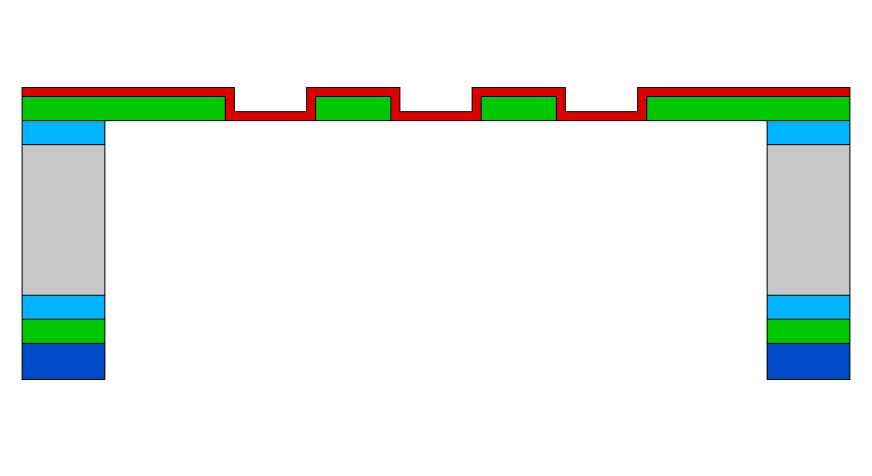 TiN [2.5 nm]
MgO [5 nm]
Preliminary results: Electron yields
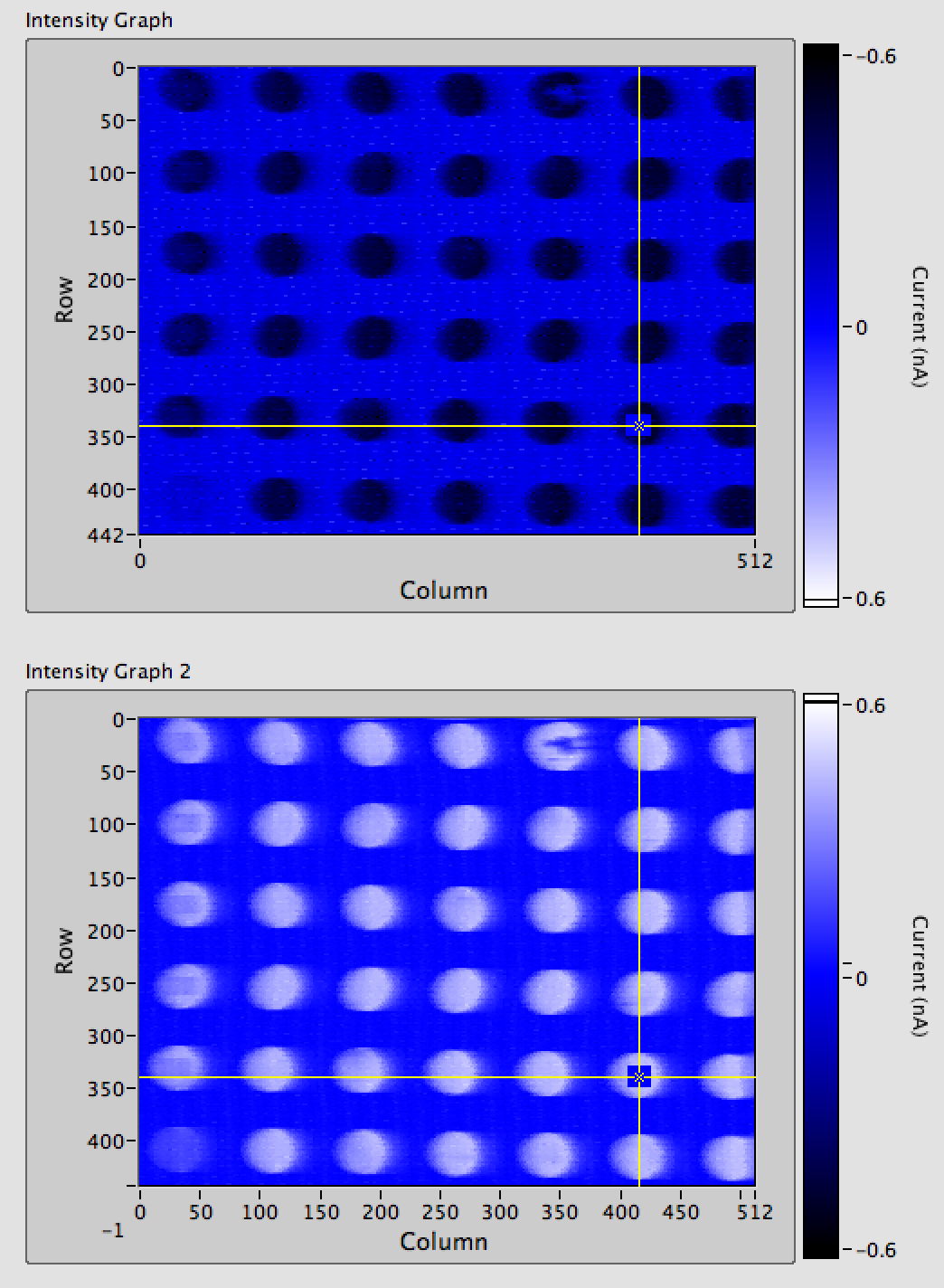 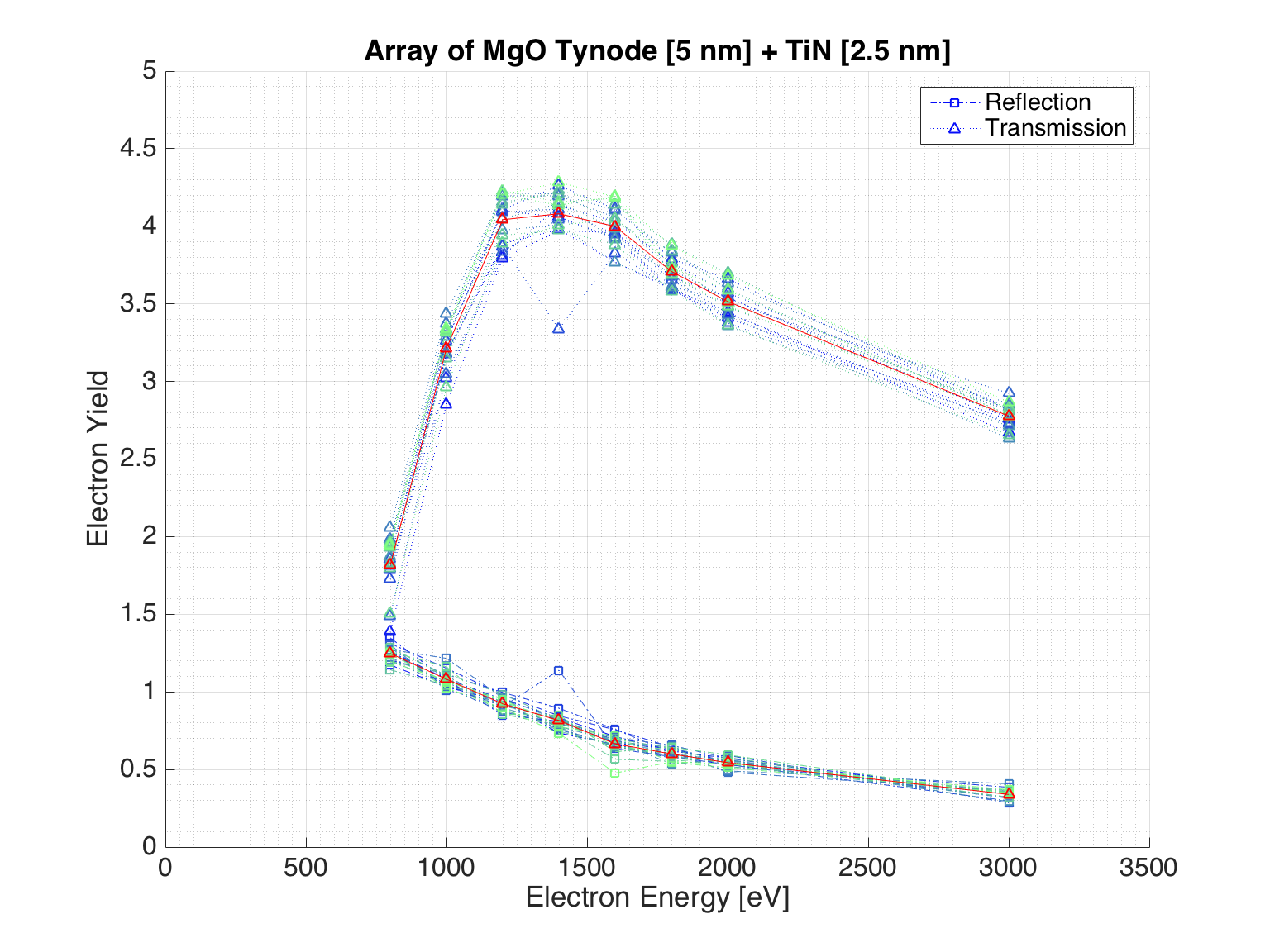 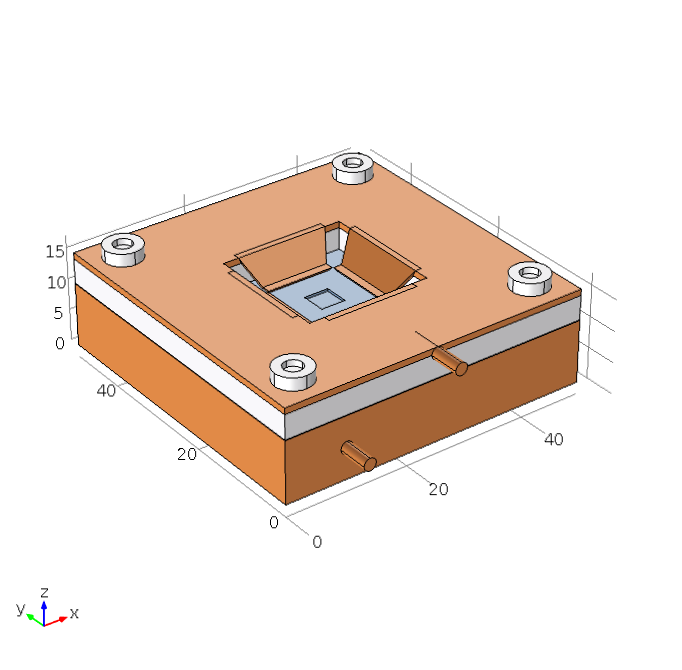 Preliminary results: Extracting field
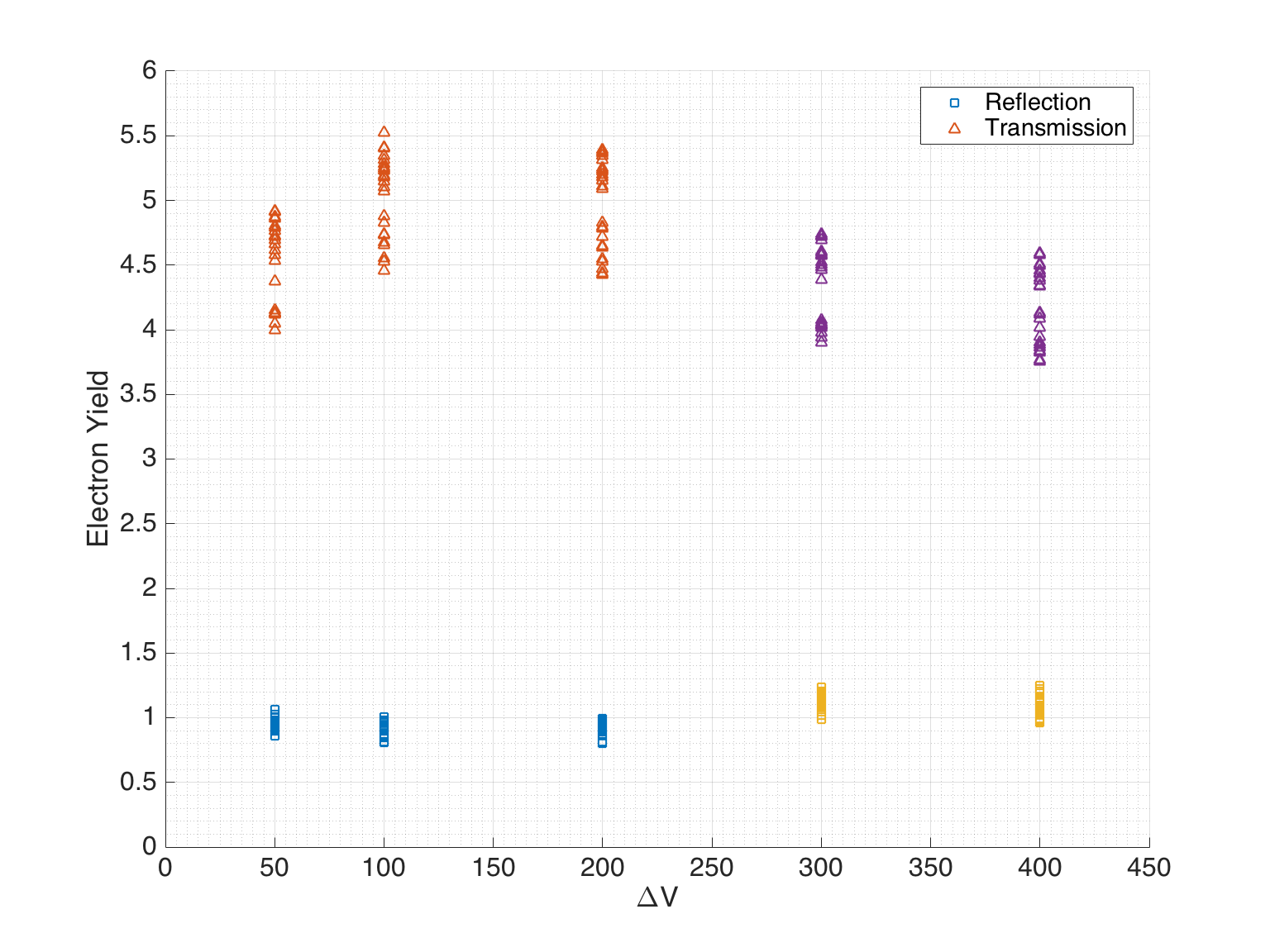